Figure 7. BMPPB-32 structure and LRRK2 kinase inhibition. (A) Chemical structure of BMPPB-32. (B) Biochemical Ki values ...
Hum Mol Genet, Volume 23, Issue 17, 1 September 2014, Pages 4465–4478, https://doi.org/10.1093/hmg/ddu159
The content of this slide may be subject to copyright: please see the slide notes for details.
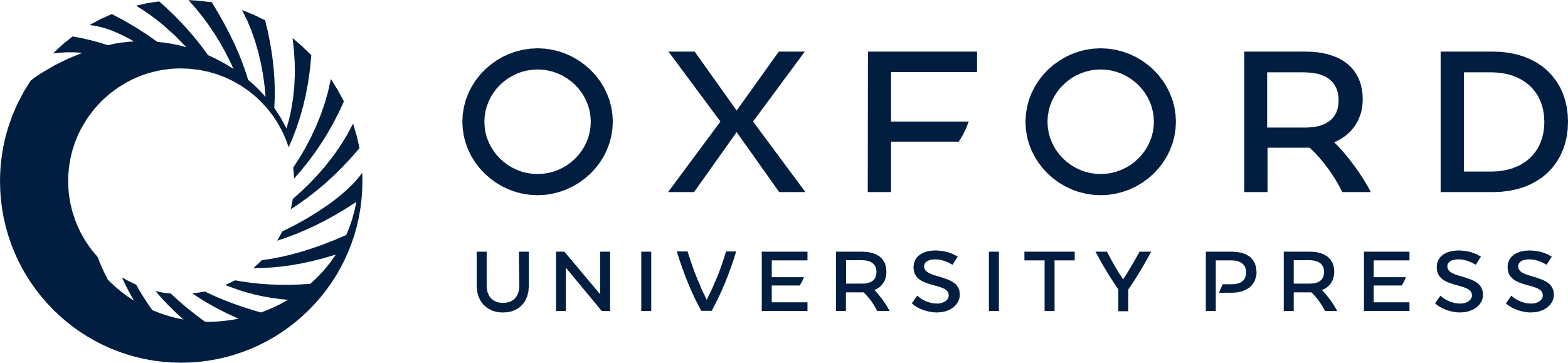 [Speaker Notes: Figure 7. BMPPB-32 structure and LRRK2 kinase inhibition. (A) Chemical structure of BMPPB-32. (B) Biochemical Ki values obtained in the Lanthascreen LRRK2 activity assay using the mammalian cell purified LRRK2 WT and G2019S protein from Life Technologies. (C) Cell-based LRRK2-pSer935 IC50 values obtained in HEK293 cells transiently transfected with either wild-type LRRK2, the PD-relevant G2019S or the inhibition-resistant mutant A2016T.


Unless provided in the caption above, the following copyright applies to the content of this slide: © The Author 2014. Published by Oxford University Press.This is an Open Access article distributed under the terms of the Creative Commons Attribution Non-Commercial License (http://creativecommons.org/licenses/by-nc/4.0/), which permits non-commercial re-use, distribution, and reproduction in any medium, provided the original work is properly cited. For commercial re-use, please contact journals.permissions@oup.com]